Ψηφιακή Επεξεργασία Σήματος
Διαλεξη 6η
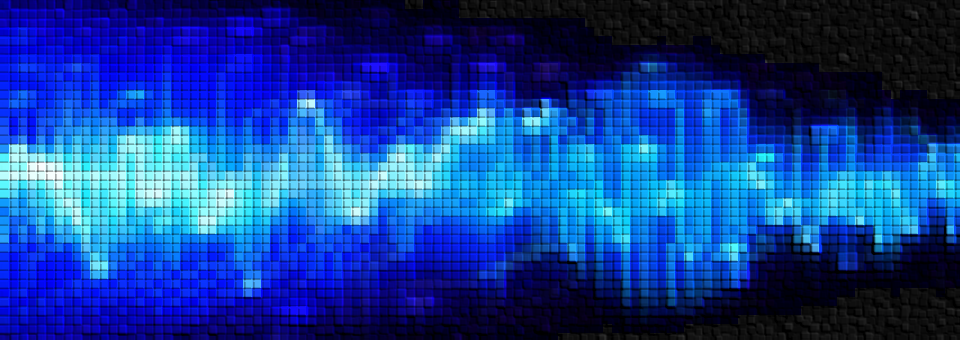 Απόκριση σε Συχνότητα (ή Συχνοτική Απόκριση)
Ψηφιακή Επεξεργασία Σήματος
Ψηφιακή Επεξεργασία Σήματος
Απόκριση σε Συχνότητα (frequency response)
Ψηφιακή Επεξεργασία Σήματος
Ψηφιακή Επεξεργασία Σήματος
Ψηφιακή Επεξεργασία Σήματος
Ψηφιακή Επεξεργασία Σήματος
Ψηφιακή Επεξεργασία Σήματος
Απόκριση σε Συχνότητα
Παράδειγμα:
Ψηφιακή Επεξεργασία Σήματος
*
Ψηφιακή Επεξεργασία Σήματος
Απόκριση σε Συχνότητα
Παράδειγμα:
Ψηφιακή Επεξεργασία Σήματος
Απόκριση σε Συχνότητα
Παράδειγμα:
Ψηφιακή Επεξεργασία Σήματος
Απόκριση σε Συχνότητα
Παράδειγμα:
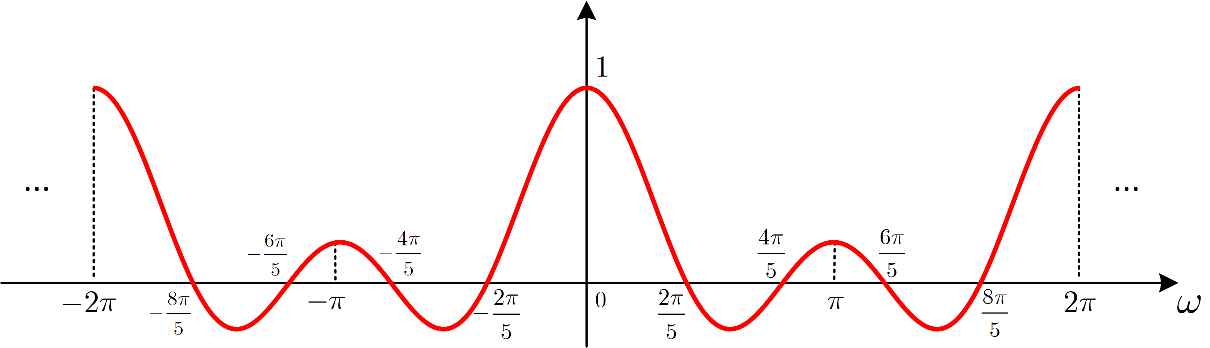 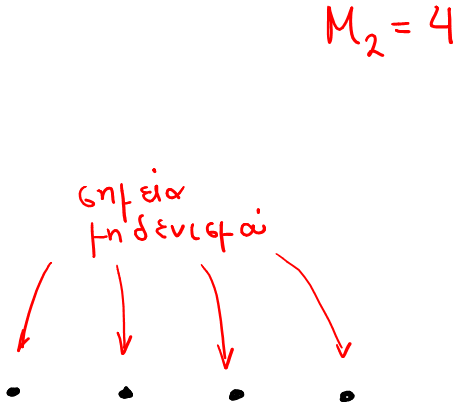 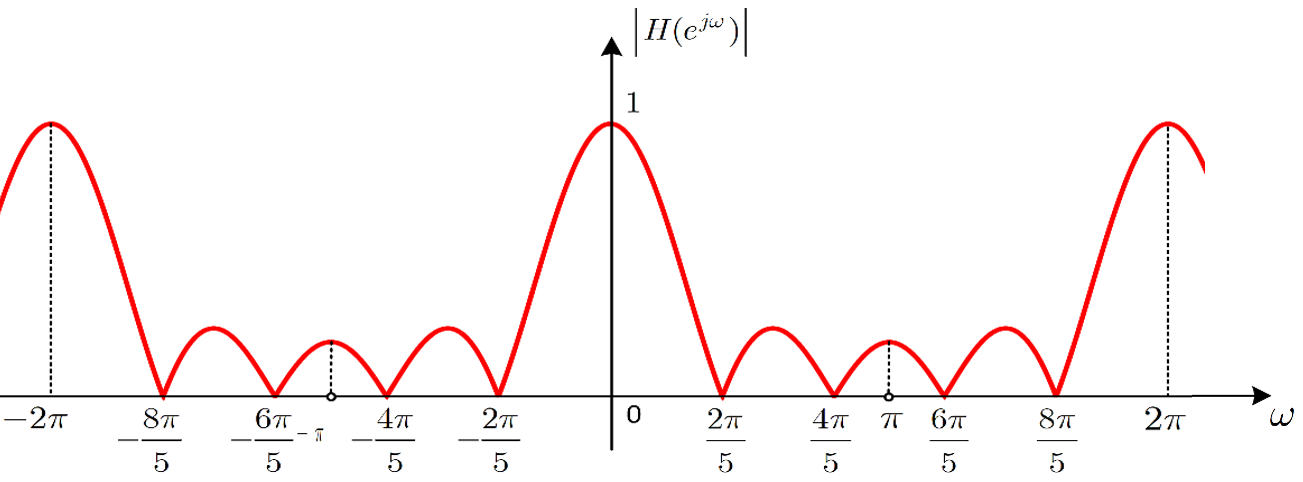 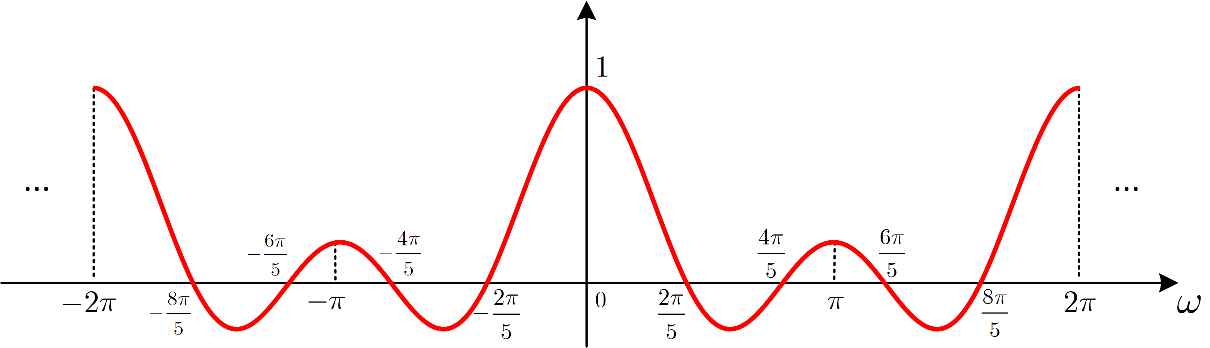 Ψηφιακή Επεξεργασία Σήματος
Απόκριση σε Συχνότητα
Παράδειγμα:
Ψηφιακή Επεξεργασία Σήματος
Συνεχίζεται… 
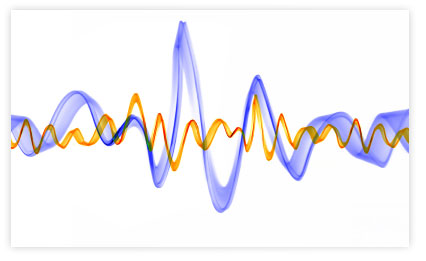